THE TEN HABITS OFHIGHLY EFFECTIVE SCAT SINGERS: REVISITED
Presenter: Dr. Justin Binek
Assistant Professor of Music Theory and Jazz Studies
Kansas City Kansas Community College
Email: jbinek@kckcc.edu or justinbinek@gmail.com
Website: https://www.justinbinekjazz.com
Session Essay and Transcriptions Download: https://drive.google.com/drive/folders/1ilI1dfd_I3IH_4R97QY5Ngd1__2vkmi8?usp=sharing
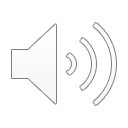 THE TEN HABITS OFHIGHLY EFFECTIVE SCAT SINGERS: ORIGINAL
Originally written as the conclusion of Chapter 11, “The Art and the Craft of Scat Singing and Melodic Alteration” for Diana Spradling’s Book, Jazz Singing: Developing Artistry and Authenticity (Sound Music Publications, 2007).
Asked by Diana to transcribe and analyze six scat solos from significant jazz singers, with her only request being that Sarah Vaughan’s “Shulie a Bop” and Mel Tormé’s “Route 66” be included.
I added Ella Fitzgerald’s “Oh, Lady Be Good” (from At the Opera House), Betty Carter’s “Frenesi,” Mark Murphy’s “Effendi,” and Bobby McFerrin’s “Moondance.”
ISSUES WITH THE ORIGINAL STUDY
Biggest Issue #1: drawing large conclusions based on analysis of one particular solo, not just once, but six times for six separate artists.
Biggest Issue #2: attempting to make definitive conclusions regarding highly subjective analysis.
Somewhat ad hoc nature of solo choices: my primary criterion for inclusion was whether I liked the solo or not.
The transcriptions themselves were mostly accurate, though there were some significant errors.
No formal methodology to codify scat syllable choices with any consistency or clarity.
Some statements that I wrote were, simply, factually inaccurate.
BUILDING A BETTERANALYTICAL FRAMEWORK
Research methods developed and refined during my doctoral studies at the University of North Texas.
Concept of “Syllable Groups” to explore behaviors in articulation and vowel behaviors. Essentially, it’s the idea that whether a singer sings a doo, a doom, a doon, a doop, or a doot, it will all go into the general Syllable Group “Doo.”
Dr. John Murphy: “Sometimes important advances in research are based on the researcher going back to re-explore their work with fresh eyes and ears.”
THE ORIGINAL “TEN HABITS” LIST
An overt, constant use of triplet figures that drives the “swing” feel; 
Frequent use of syncopation both in scat and melodic ideas; 
The use of pickups to begin musical ideas on offbeats; 
Moderate to frequent use of short, repeated rhythmic and melodic fragments, or “riffs”; 
Soloing with instrumental-like phrasing, articulations, and timbres; 
Vocally, a wide range in pitch, rather than concentrating the solo around one particular octave; 
Frequent use of the blues scale, both as a melodic alteration and as a device for creating scat lines; 
Musically “hip” licks over ii7-V7-I7 (or iiø7-V7-i7) progressions; 
Syllabic choices driven by the use of the initial consonants B and D; and 
Intentionally humorous passages in the form of quotes, syllabic choices, or tongue-in-cheek musical moments.
THE (REVISED) TEN HABITS OF HIGHLY EFFECTIVE SCAT SINGERS
In truth, this is the “(Revised) Ten Habits of Highly Effective Scat Singers, Based Strictly on a Limited Sample of Representative Solos from Six of the Most Highly Acclaimed Vocal Improvisers.”
ARTICULATION: syllabic choices driven predominantly by use of B and D syllabic onsets
COMPROVISATION
Compositional shape and scope within individual phrases, sections, and choruses, and in terms of the overall arc of the solo
HUMOR
Intentionally humorous passages in the form of quotes, syllabic choices, or tongue-in-cheek musical moments
INFLECTION: use of pitch blends, glissandi, and falloffs for targeted effects
INSTRUMENTALISM
Soloing with instrumental phrasing, articulations, and timbres
PENTATONICS: frequent use of diatonic and altered pentatonic patterns, including blues licks
RANGE: use of a wide range of pitch
RIFFS: moderate to frequent use of short, repeated melodic and rhythmic fragments
THEORY: evidence of a strong theoretical harmonic and melodic foundation
VIBRATO: use of a targeted, rapidly oscillating vibrato “shake” on certain sustains
CONCLUSION
What’s next?

What questions do you have for me?
THANK YOU!
My gratitude to everyone at the Jazz Education Network for making JENX possible, and for inviting me to be a part of it.

Also, thanks to the great institutions for which I am privileged to teach:
Kansas City Kansas Community College
The Jazz Harmony Retreat (Creston, IA)
The Halewynstichting Jazz Workshop (Belgium)
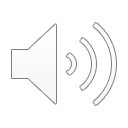